Design Process
Digital Security
Radboud University Nijmegen
1
The three levels of abstraction
Attacker/ 
Threat  Model
assumption
1. Functional & 
security requirements
security requirement engineering 
& threat modelling
assumption
design decision
2. Abstract Design
     - Key & certificate distribution
     - Security protocols in Alice->Bob style
design decision
assumption
3.  CODE
2
Ingredients for your design document
Description of the first 2 levels, 
                 ie requirements & abstract design, 
with clear relations between them

This involves thinking about 
Use cases
Security requirements, incl. 
Attackers & threat model (maybe abuse cases ?)
Trust assumptions  (incl. definition of the TCB and trusted insiders, etc. )
Abstract protocols to provide the required functionality & security

Ideally making all design decisions explicit.
 
Later on, at the code level, there will be with further design decisions.
3
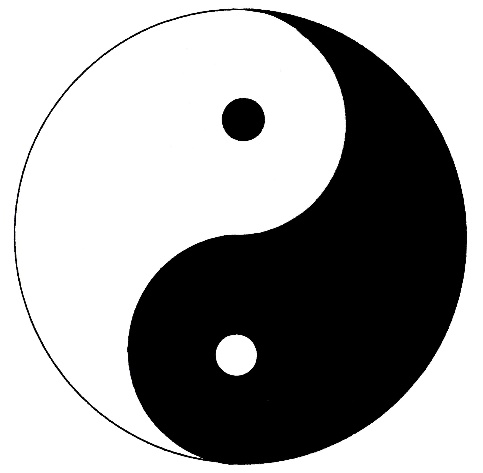 Security 
requirements
Threats
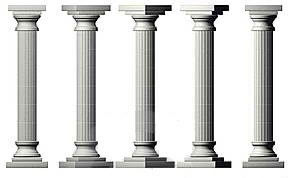 Trust assumptions
Tip to articulate security requirements:Remember the old-fashioned alternatives
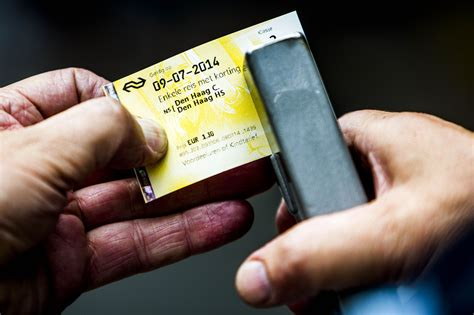 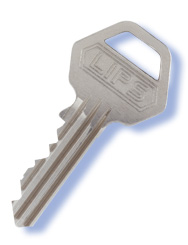 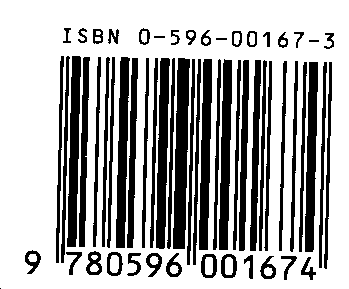 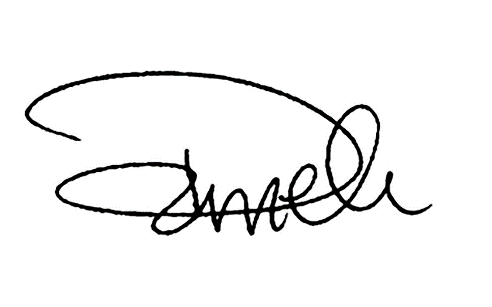 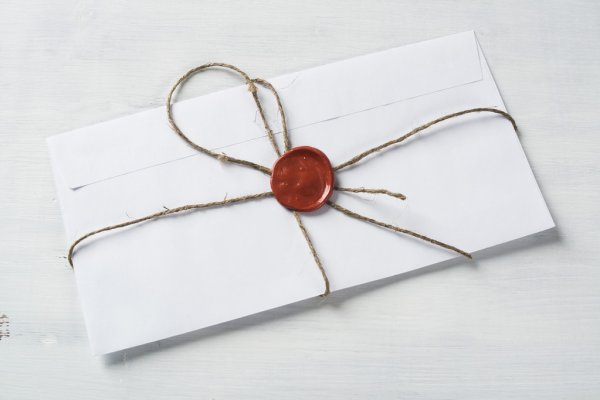 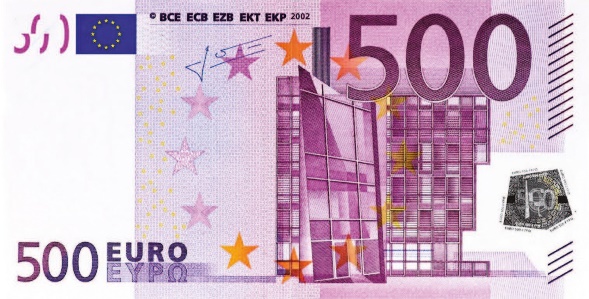 and the security guarantees they make
5
Differences & commonalities?
1) W.r.t. functionality?          2) W.r.t. security?
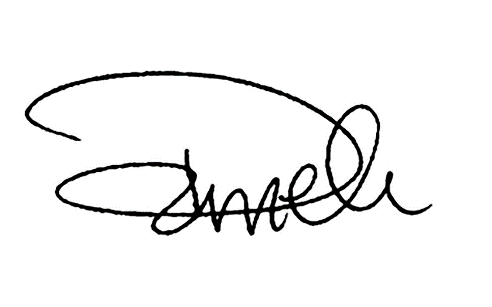 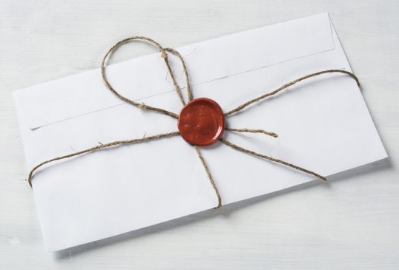 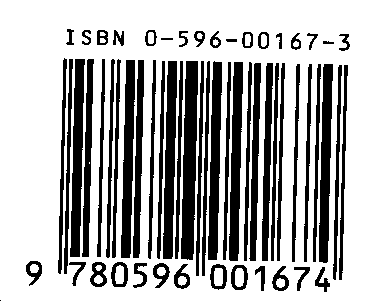 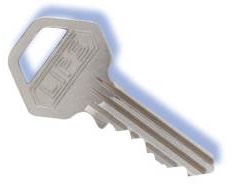 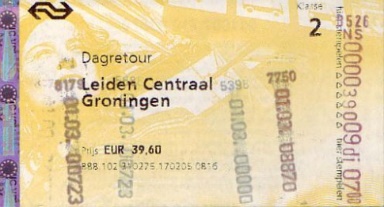 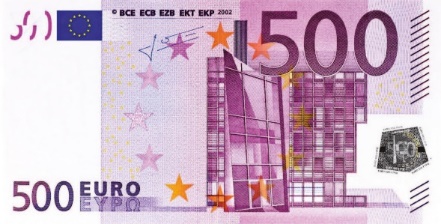 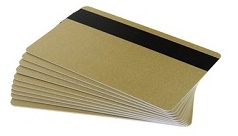 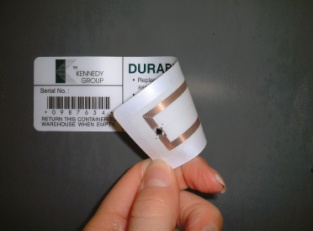 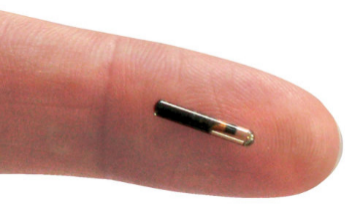 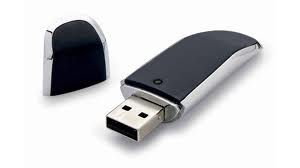 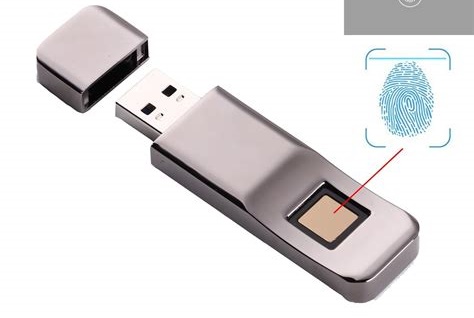 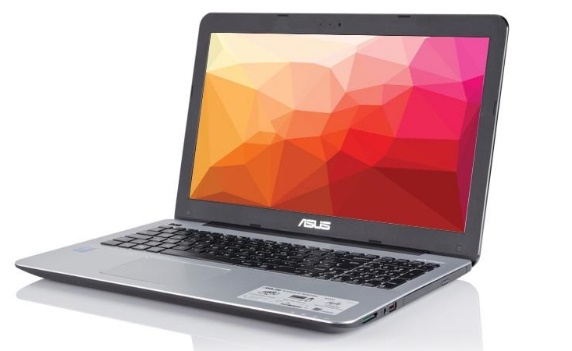 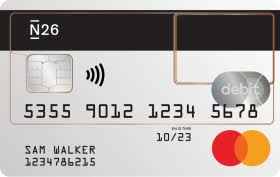 6
Threats vs attacks vs risks
Often used interchangeably, but there are different meanings
Threat 
    Something bad that may happen, an attacker’s goal
Attack (or attack vector)
          A particular way to realise that a threat
Risk 
                 ∑attacks  probability * impact

To distinguish these, note that
There may be different  attacks to achieve the same  threat
Threats never really go away, no matter how good the defences,  
       but risk of threats can be reduced.                               
	 Some attack vectors do go away with a certain design.                 
Even if we cannot prevent some attack,                     
      we can detect & react to them, which reduces their risk
7
Attacker/threat modeling
Threat / attacker model describes of 
the attacker’s capabilities          
knowledge, skills, expertise
(physical or logical) access to places, systems, info
insiders? malicious clients? ...
time & money to buy equipment, expertise, or bribe people
the attacker’s motivation/goals        
ie. the bad things you do not want to happen 
 
Complementary notion: trust assumptions describe which systems or agents we trust for some property
because we want  to (eg because the risk is small, or because it simplifies the design), or because we have  to
8
Use cases: incl. personalization, issuance, and end-of-life?
Cards need to be personalised	
installing software, initialising keys,  PIN codes, IDs, names, ...
before issuance to the user (aka card holder)
     This will typically require a separate terminal
In addition to say point-of-sale terminal,... 
This may happen in several stages 

Cards may also need to be disabled, eg. at the end-of-life?
Or still be able to report data for fraud investigations?

Be explicit about the life-cycle of the card, eg with a state diagram
9
Persistent life cycle state
Card always has to record some life cycle state





This state has to be recorded & maintained in persistent memory (ie EEPROM)

Your report MUST include a state machine like this!
initial
personalised
end-of-life
issued
blocked
10
Transient protocol state?
Cards and terminals may need to maintain transient protocol state for each ‘session’
        Eg  






with some actions only allowed in state 1 or 2   

Such constraints may be enforced by cryptographic relations between messages. If not, they may need to be enforced by recording the protocol state in transient memory (ie RAM)
0. new session
1. terminal authenticated
2. terminal & user authenticated
11
Example security requirements
Eg
authentication of the card holder 
authentication of smart card
authentication of all communication by party A
confidentiality of PIN code 
non-repudiation 


What is wrong with these?
12
Example security requirements
Eg
authentication of the card holder 
authentication of smart card
authentication of all communication by party A
confidentiality of PIN code 
non-repudiation 


What is wrong with these?
13
Example security requirements
OF WHAT?
 
  BY WHOM?
 
  TO WHOM?
14
Example security requirements
Authentication of the card holder by the card
Or by the terminal? 
Or by the back-end?

Authentication of all communication by party the smartcard
up to the terminal?
up to the backend?

Confidentiality of data Z so that only parties A and B can read it
15
Authentication (of entities or of data)
Beware of the subtle differences, eg between
authentication of smart card by the terminal  
authentication of an individual message sent by the smartcard  
authentication of the entire communication session from smartcard  

2 does not prevent replay of an individual message, but 3 does. 

Authenticity and freshness  needed to prevent replays.
16
Extra tricky: (non-)repudiation
In Dutch: (on)weerlegbaarheid
Tricky to express & potentially confusing!
Non-repudiation of some action X by some party B                   to another party A
       is more clearly be expressed  as
B can prove to A that action X  took place
or    B can prove to A that C agreed to action X
or   B and C cannot deny to A action X took place
17
Non-repudiation to reduce trust
Non-repudiation can be crucial to reduce the TCB 
	  for some  specific  security property
Eg
Bank may not want to trust POS terminals in shops 
for which properties?
for which properties is this unavoidable?

Government may not want to trust equipment at petrol stations
for which properties?
for which properties is this unavoidable?
18
Don’t forget detection & response
It’s natural to focus on preventing security problems,                                  and forget about detecting or reacting to problems

Logging  can be useful  - or crucial - here    !                       
Note that logs can serve different aims, eg 
detecting that things go wrong
doing forensics or rolling back transactions in case things went wrong 

The ability to detect problems or to determine where things went wrong can be important security requirements!
Eg. even if you cannot prevent some forms of insider attack, you want to be able find out who or what was responsible if & when these come to light
19
Example design decisions
It should be crystal clear that your implementation is ‘secure’
ie. that all security requirements are ensured in the design and in the code, by some design decisions  

Eg
authentication of the card holder by party B using a PIN code
authentication of party A by party B using private/public keys & certificate that have been distributed as follows and the following challenge-response protocol: ...
non-repudiation of action X by having MAC or digital signature over data Z using key K
20
Pitfall: HOW vs WHAT
It is easy to mix up 
WHAT  security requirement you want to  meet  
eg 
authentication of party A by B                                                     
authentication of message M
...
HOW   you meet that security requirement
eg 
some challenge-response protocol between A & B
 some digital signature or MAC on message M
…
Keep these separate, so that difference between security requirements (WHAT) and  design decisions (HOW) is clear
21
Include overview of key & certificate distribution!
Who has which keys & certificates for what purpose?

For example
The smart card has keys SKC, PKC, PKmaster and certificate CcardID
      The terminal has keys K1, K2 and certificate CtermID

Key AKC is used to authenticate messages sent by the card
Certificate CID signed by X proves that ...
Key EK is used to encrypt … 

NB it is bad practice to use the same  key for different security goals (eg integrity and  confidentiality)
22
Logical chain of motivation
Ideally     assets & attacker model 
           lead to 
                 security requirements
           lead to 
                 design decisions - use of keys, protocols, PINs, ...
In practice, and chronologically, things often happen in the opposite order! 
eg you decide ‘let’s encrypt this’, then consider why, and only then discover some security requirement about confidentiality that was implicit so far

That’s fine, as long as in the end the motivations and rationale are clear and explicit!
23
Design process
Typically a combination of
structured & methodological approach
using standard lists of security objectives, attacks, etc.
creative chaos
brainstorming about attacks, solutions, etc
Brainstorming may work best if everyone first tries it on their own, to avoid tunnel vision
As usual, thinking like an attacker is the only way to see if a design is secure

Either is fine, as long as the end result is clearly documented, and rationale are clear
24
Pitfalls
Implicit  assumptions
Could be invalid, or become invalid over time due to changing circumstances or new functionality (function creep)
Better an unrealistic assumption than an implicit one!

Implicit  or unmotivated  design decisions
These may hide implicit security requirements or implicit threats, or be totally pointless

It is fine to ignore some threats because you think the risk is negligible, or because they are to hard to defend against, but say so explicitly
25
Design choice: symmetric vs asymmetric crypto?
Pros symmetric
Cost & Speed?
Old cheap smartcards could only do symmetric crypto
But modern cheap cards can do asymm. crypto, and fast enough, so not really an issue?
Quantum resistance

Pros asymmetric
Symmetric crypto cannot achieve proper non-repudiation, as verifying MAC requires access to the same key that created it. 
Key management is much more flexible with asymm. crypto, as you can use PKI & certificates. 
Security benefit: some parties only need to know a public key instead of a shared symmetric key  
eg some master public key to verify certificates
26
Key diversification for symmetric crypto
If each card has its own symmetric key, the back-end (and terminals?) has to record all of them
	If we use asymm. crypto, the use of certificates avoids this.

A standard trick to reduce this key management hassle:
Give terminals and/or central back-end some master key M
Give card with card number ID a diversified key derived from the master key M and ID, eg. 
MID = AESM(ID)

This avoids the need of a database recording the key for every card. Still, the master key ending up in lots of places remains a security weakness.
27
Pitfalls
Encrypting data does not ensure integrity!!

Attacker can flip bits in encryptK(M) with unpredictable – and undetectable – result

The only robust way to ensure the authenticity of a message M is to append a  Message Authentication Code (MAC) or a digital signature, ie. an encrypted hash of the message M
28
Practical considerations
Model & implement as little of the back-office system as possible

Don't forget about personalisation & issuing of smartcards
This will require another terminal application

Steal as many standard solutions as possible
eg. crypto protocols, key management, key diversification


It is OK to have security flaws, or cut corners because you accept certain risks, as long as these are documented!
esp. in the rush to meet the final deadline, you may have to cut corners
29
DEADLINE
Feb 18: high-level design document



You can read back what I told you in the document linked in Brightspace
30
Checklist before handing it in
Your report MUST include
List of security requirements Description of the life-cycle stages  
A clear overview of the keys & certificates used, incl. description of who has which keys & what the purpose of a key is
Security protocols as messages sequence charts or in     Alice->Bob style
Explain notations for signing and encrypting data used here!
Think about non-repudiation requirements, if you haven’t mentioned any
Check that you use consistent notation for the keys and parties throughout the document, that is explained
Number sections & pages. Numbering or labelling other things can be useful too: eg. use cases, the steps in a protocol, security requirements, ...
31